UL SymposiumSlide Deck
Presenter Name 
Title
Department
Program Outline
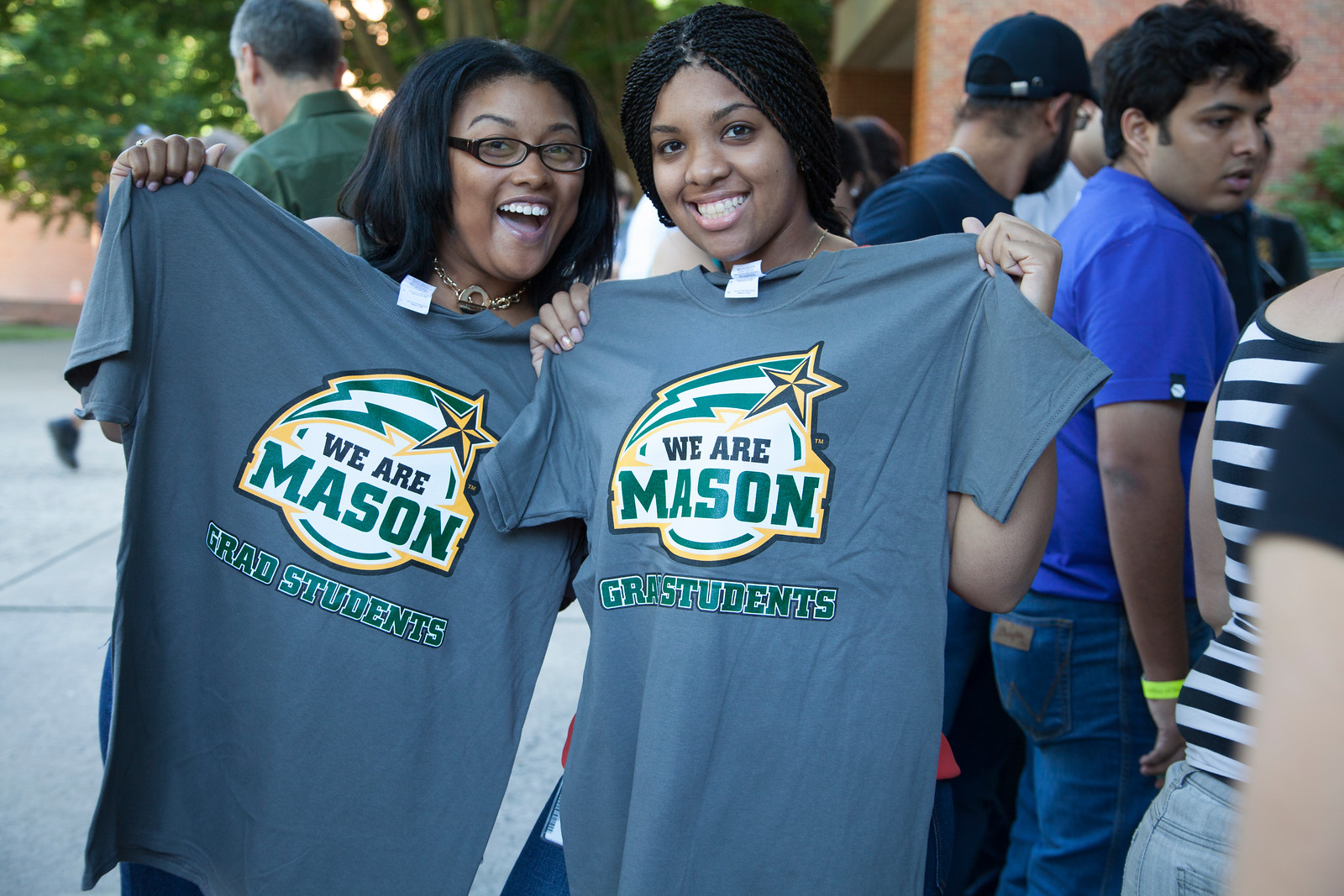 01. Topic
02. Topic
Lorem ipsum dolor sit amet, consectetuer adipiscing elit, sed diam nonummy nibh.
Lorem ipsum dolor sit amet, consectetuer adipiscing elit, sed diam nonummy nibh.
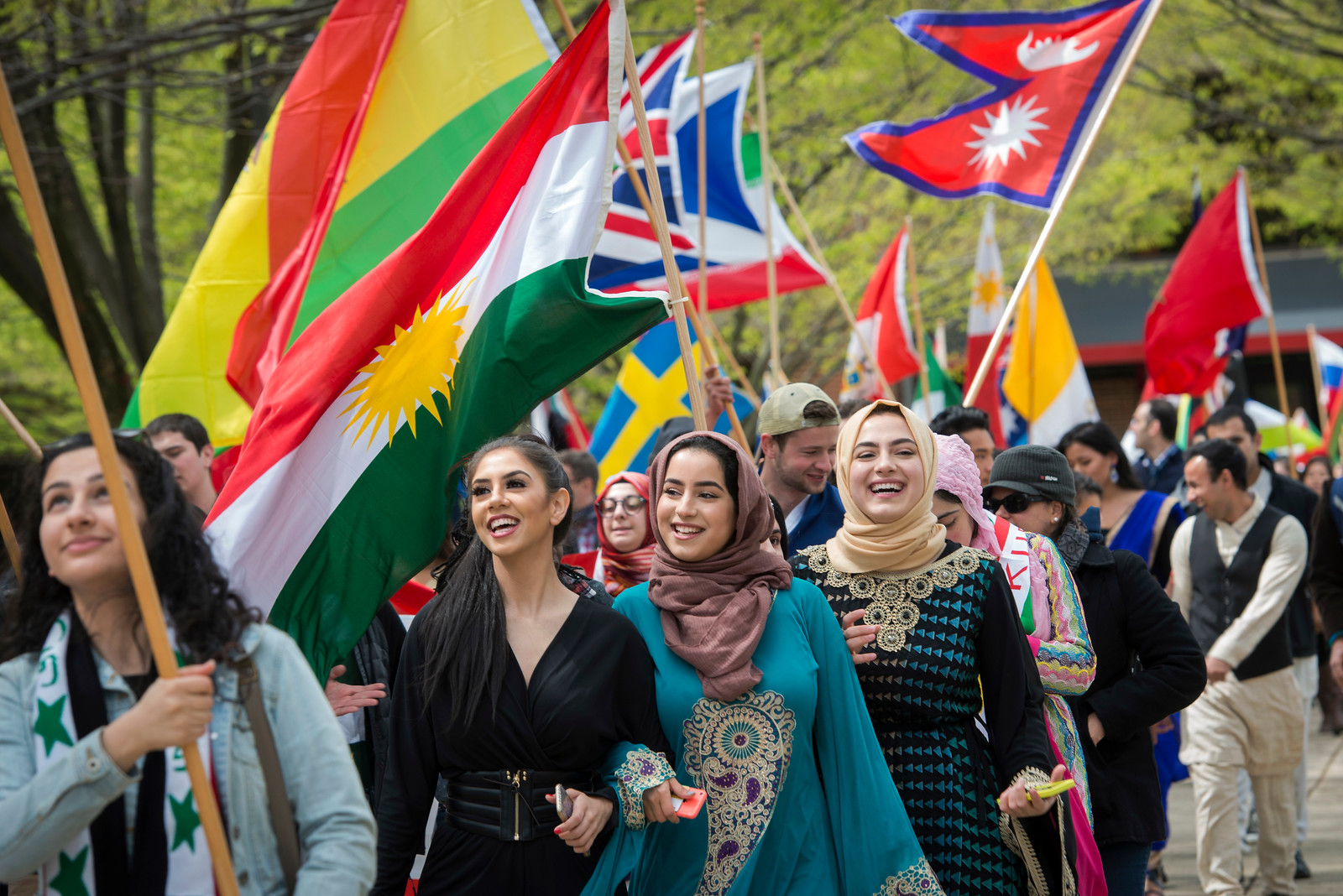 03. Topic
04. Topic
05. Topic
Lorem ipsum dolor sit amet, consectetuer adipiscing elit, sed diam nonummy nibh.
Lorem ipsum dolor sit amet, consectetuer adipiscing elit, sed diam nonummy nibh.
Lorem ipsum dolor sit amet, consectetuer adipiscing elit, sed diam nonummy nibh.
2
UL Student Success Symposium
June 7, 2022
Session Outcomes
Discover practices that support and foster student engagement and student learning
Explore practices that contribute to an inclusive thriving community
Identify practices that have a positive impact on student retention and timely degree completion  
Discover practices that contribute to well-being and post-graduation success  
Identify practices that result in high levels of service and support for students and their families
3
UL Student Success Symposium
June 7, 2022
Heading
Bulleted points here
Bulleted points here
Bulleted points here
Bulleted points here
4
UL Student Success Symposium
June 7, 2022
Heading
Bulleted points here
Bulleted points here
Bulleted points here
Bulleted points here
June 7, 2022
5
UL Student Success Symposium
Heading
Bulleted points here
Bulleted points here
Bulleted points here
Bulleted points here
6
UL Student Success Symposium
June 7, 2022
Heading
Bulleted points here
Bulleted points here
Bulleted points here
Bulleted points here
7
UL Student Success Symposium
June 7, 2022
Slide with Photos
Caption
Caption
Caption
Caption
text
text
text
text
June 7, 2022
8
UL Student Success Symposium
Data and Graphs – Option 1
9
UL Student Success Symposium
June 7, 2022
Data and Graphs – Option 2
10
UL Student Success Symposium
June 7, 2022
Timeline
Q1. Jul – Sep
Q3. Jan – Mar
Lorem ipsum dolor sit amet, consectetuer adipiscing elit, sed diam nonummy nibh.
Lorem ipsum dolor sit amet, consectetuer adipiscing elit, sed diam nonummy nibh.
Q2. Oct – Dec
Q4. Apr – Jun
Lorem ipsum dolor sit amet, consectetuer adipiscing elit, sed diam nonummy nibh.
Lorem ipsum dolor sit amet, consectetuer adipiscing elit, sed diam nonummy nibh.
11
UL Student Success Symposium
June 7, 2022
Comparison Chart - 2
Topic 1
Topic 2
Insert content here
Insert content here
Insert content here
Insert content here
Insert content here
Insert content here
Insert content here
Insert content here
12
UL Student Success Symposium
June 7, 2022
Comparison Chart -3
Topic 1
Topic 2
Topic 3
Insert content here
Insert content here
Insert content here
Insert content here
Insert content here
Insert content here
Insert content here
Insert content here
Insert content here
Insert content here
Insert content here
Insert content here
13
UL Student Success Symposium
June 7, 2022
Session Summary
Important Point
Important Point
Content here…
Content here…
Important Point
Important Point
Content here…
Content here…
Important Point
Content here…
June 7, 2022
14
UL Student Success Symposium
You can use this space for a “quote” or important data point you want to share. Also great space to add an infographic.
Questions
Include text here
Name    
Email address